欢迎各位考生报考
中国科学院
大连化学物理研究所
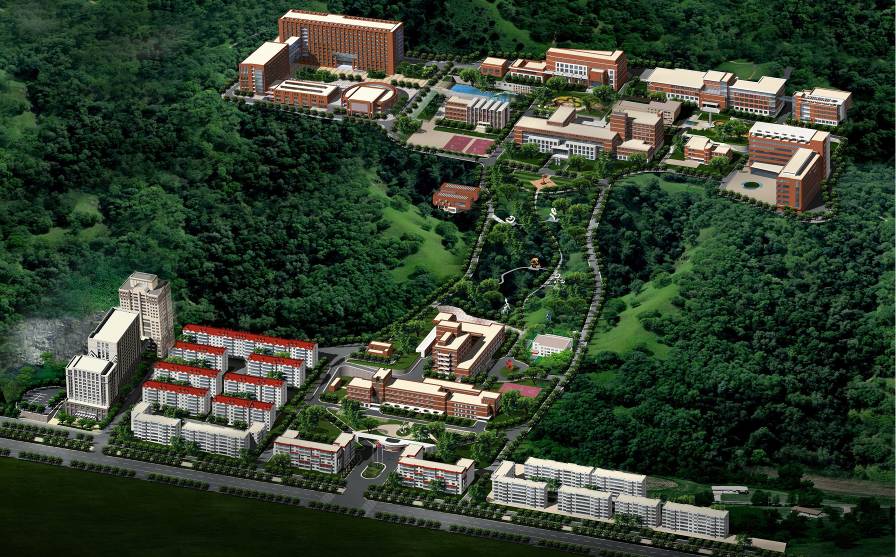 十一室36号楼
学术交流中心
能源楼会议中心
化  工  楼
能源楼
一号楼
北
C
西
B
五室三楼会议室
能源基础楼
A
东
研究生教育大厦
南
正   门